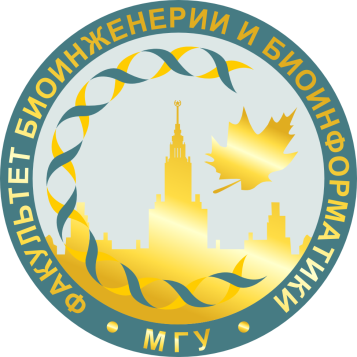 Предсказание генов у прокариот
ФББ МГУ имени М.В.Ломоносова
15 ноября 2016 г.
Открытая рамка считывания
2
5`
AATTGAATGATCTACTATTGTCCAAATTTAATTGCGTAAAATTGCTA
3`
TAG
TGA
ORF: Open Reading Frame
потенциальный ген
Предсказание генов = поиск ORFs?
3
Конфликт ORF в разных рамках на одном и том же участке ДНК
1
Пример: геном E.coli NC_000913.3, координаты 1555826..1555963
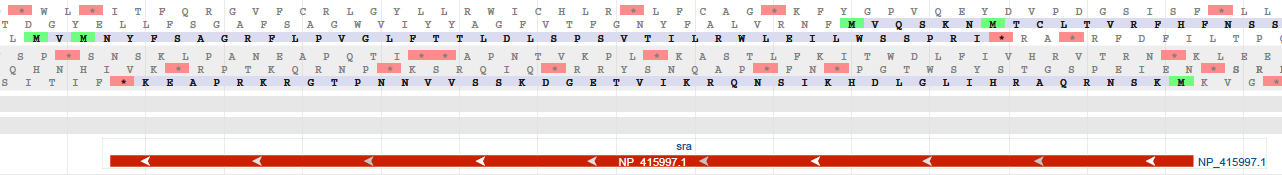 Источник рисунка (тут и далее): геномный браузер на сайте NCBI
Перекрытия генов
4
У прокариот длинные перекрытия между генами очень редки (но бывают); у вирусов – обычное дело
2
~230 а.о.
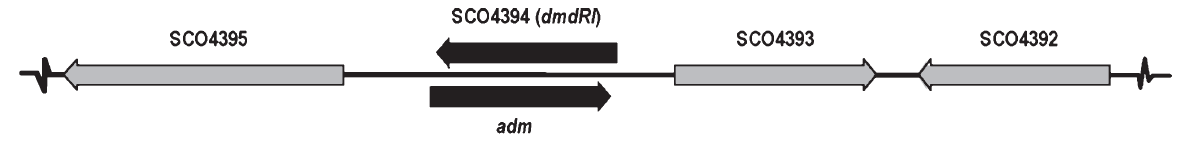 Tunca et al., FEBS Journal, 2009
… а короткие – очень распространены
?
?
Перекрытие 4 нуклеотида на одной цепи
5
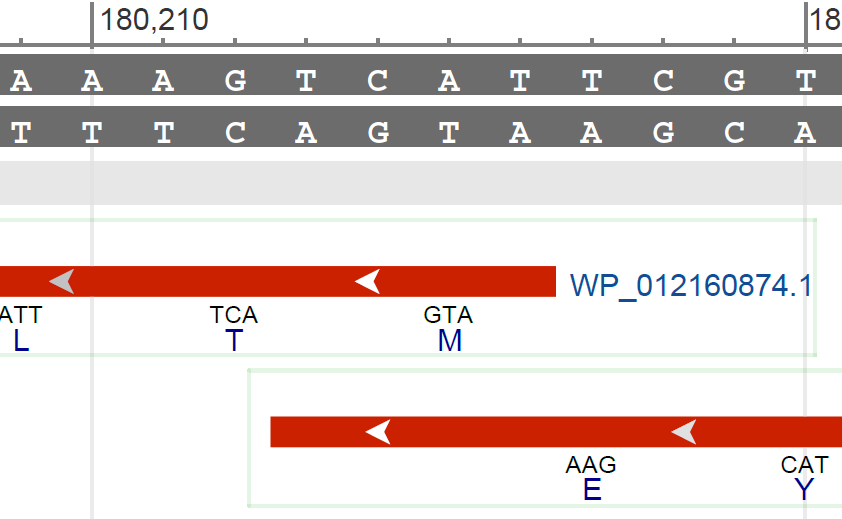 TCAT: 67528 случаев
TCAC: 17071 случай
TCAA: 3921 случай
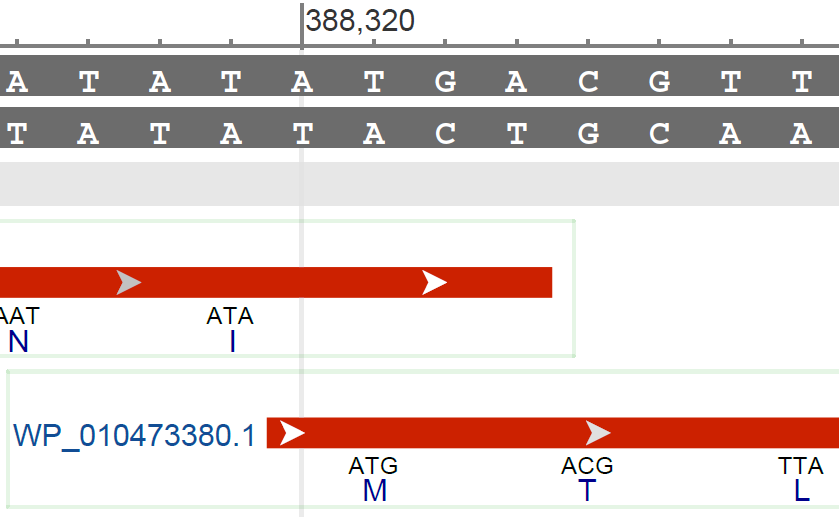 ATGA: 69246 случаев
GTGA: 19158 случаев
TTGA: 3928 случаев
Тестовый набор: 711 прокариотических геномов
Предсказание генов = поиск ORFs?
6
3
Старт-кодон может быть не обязательно ATG
Пример: геном E.coli NC_000913.3, координаты 1559907..1560929
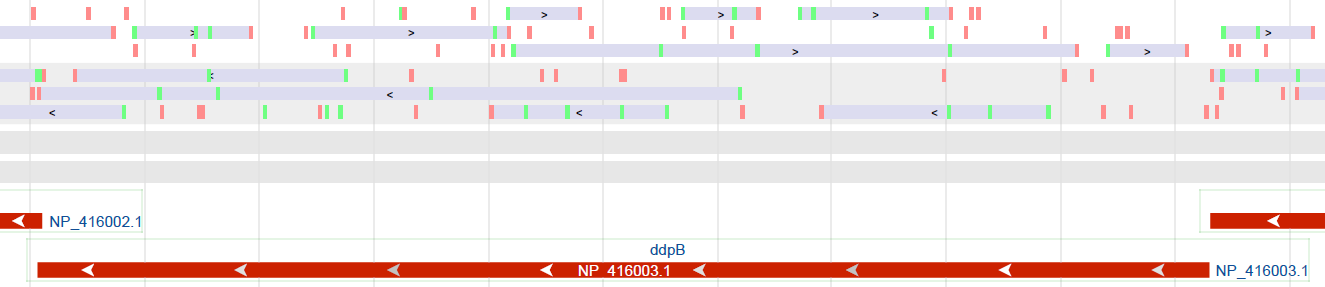 ?
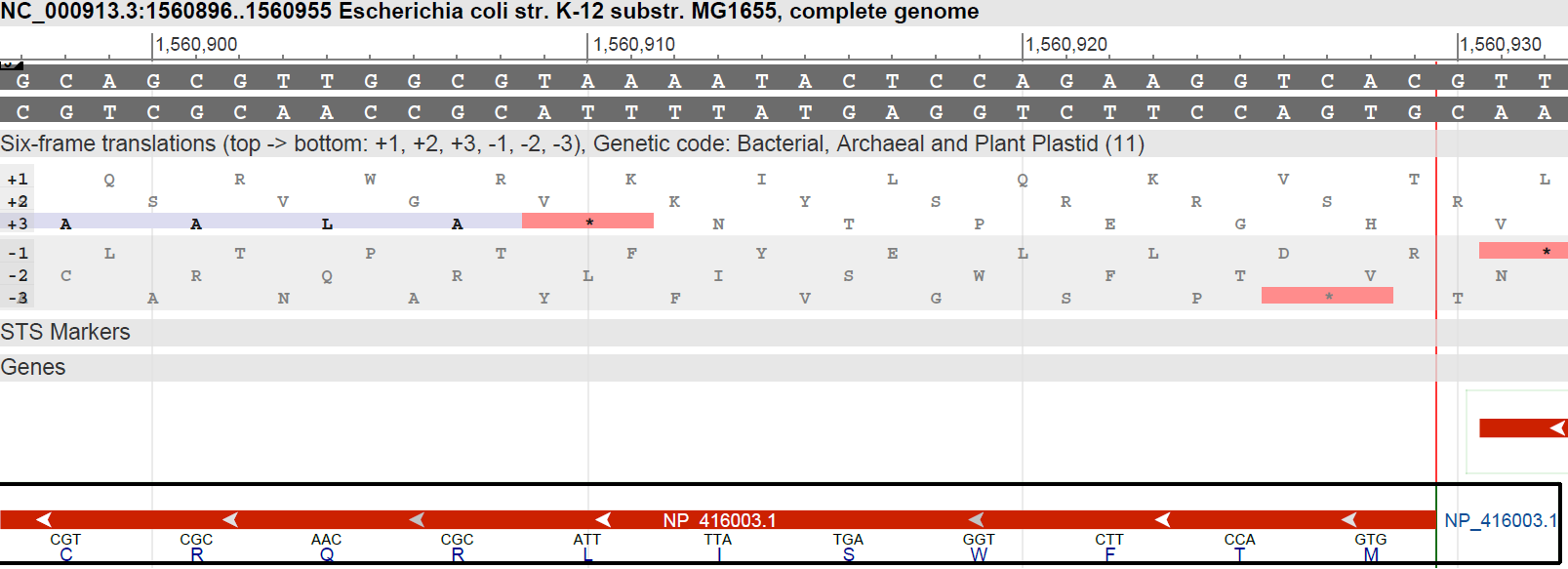 Универсальность генетического кода
7
3
Старт-кодон может быть не обязательно ATG
На сегодняшний день на сайте NCBI присутствуют 26 таблиц генетического кода, которые немного отличаются друг от друга
11. The Bacterial, Archaeal and Plant Plastid Code (transl_table=11)

    AAs  = FFLLSSSSYY**CC*WLLLLPPPPHHQQRRRRIIIMTTTTNNKKSSRRVVVVAAAADDEEGGGG
  Starts = ---M---------------M------------MMMM---------------M------------
  Base1  = TTTTTTTTTTTTTTTTCCCCCCCCCCCCCCCCAAAAAAAAAAAAAAAAGGGGGGGGGGGGGGGG
  Base2  = TTTTCCCCAAAAGGGGTTTTCCCCAAAAGGGGTTTTCCCCAAAAGGGGTTTTCCCCAAAAGGGG
  Base3  = TCAGTCAGTCAGTCAGTCAGTCAGTCAGTCAGTCAGTCAGTCAGTCAGTCAGTCAGTCAGTCAG
Предсказание генов = поиск ORFs?
8
Сдвиг рамки считывания может использоваться для получения альтернативного белка (обычно – у вирусов!)
4
Пример: запрос в Uniprot
keyword:"Ribosomal frameshifting [KW-0688]“
У клеточных организмов: 200 случаев
У вирусов: 25154 случаев
-1
5`
AATTGAATGATCTACAAATAACCAAATTTAATTGCGTTAAATTGCTA
3`
Namy et al., A mechanical explanation of RNA pseudoknot function in programmed ribosomal frameshifting, Nature, 2006
Jacks & Varmus, Expression of the Rous sarcoma virus pol gene by ribosomal frameshifting, Science, 1985
Предсказание генов = поиск ORFs?
9
Сдвиг рамки считывания может использоваться для получения альтернативного белка (обычно – у вирусов!)
4
… или быть ошибкой секвенирования, которую таким образом попытались исправить
AATTGAATGATCTACAAATA-CCCAAATTTAATTGCGTAAAATTGCTA
AATTGAATGATCTACAAATAACCCAAATTTAATTGCGTAAAATTGCTA
3`
5`
лишняя буква
А вдруг тут нужен сдвиг рамки?!
Deshayes et al., Interrupted coding sequences in Mycobacterium smegmatis: authentic mutations or sequencing errors? Genome Biology, 2007
Предсказание генов = поиск ORFs?
10
Сдвиг рамки считывания может использоваться для получения альтернативного белка (обычно – у вирусов!)
4
… или свидетельствовать о настоящем преждевременном стоп-кодоне: псевдоген?…
AATTGAATGATCTACAAATAACCAAATTTAATTGCGTTAAATTGCTA
3`
5`
Ни на что не похожая
последовательность
Другие проблемы
11
Некоторые бактериальные гены содержат интроны и их мРНК проходят сплайсинг
5
В геномах бывают длинные и по всем показателям вроде бы «хорошие» ORF, которые не транслируются
6
И так далее…
Особенности генетического кода
12
Редкая аминокислота = редкий кодон
Третья позиция кодона (в кодирующей рамке) часто не важна
Избирательность в использовании кодонов (Komar, The Yin and Yang of codon usage, 2016)
https://ru.wikipedia.org/wiki/Генетический_код
Два типа алгоритмов
13
Предсказание генов как часть аннотации генома вообще (шаг в длинной последовательности шагов)
Типичный пример: 
RAST: Rapid Annotations using Subsystems Technology
http://rast.nmpdr.org/
1
2
Предсказание генов отдельной программой
Типичные примеры: Glimmer, GeneMarkHMM, Prodigal
Разные алгоритмы – разные ответы
14
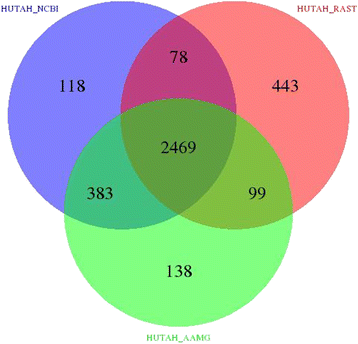 ~80%
Диаграмма Венна, показывающая совпадение между аннотациями генома Halorhabdus utahensis разными средствами
Kalkatawi et al., BEACON: automated tool for Bacterial GEnome Annotation ComparisON, BMC Genomics, 2015